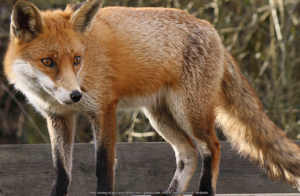 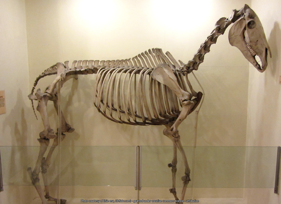 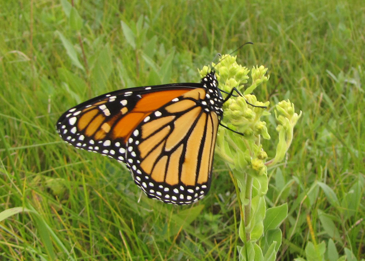 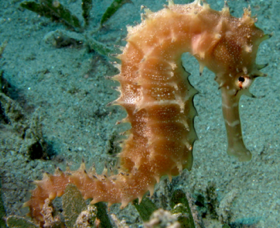 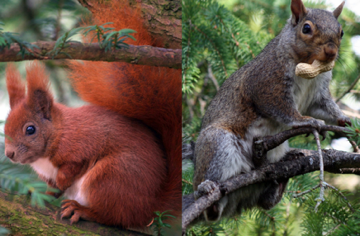 Class Tamar
Science
Living things and their Habitats
We were introduced to the different life processes and that we can remember these using MRS GREN.
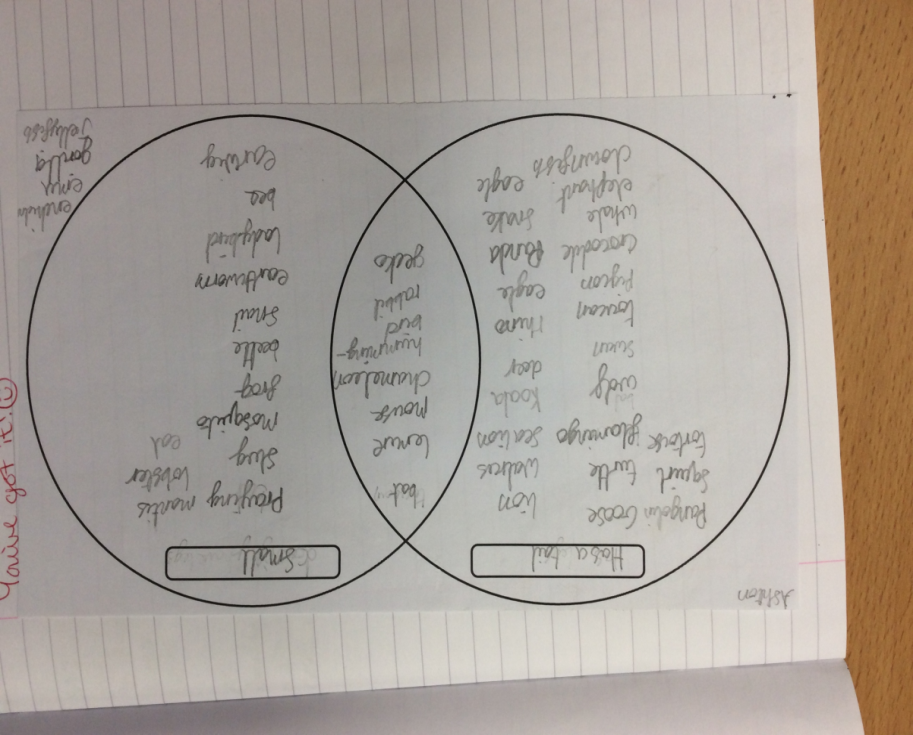 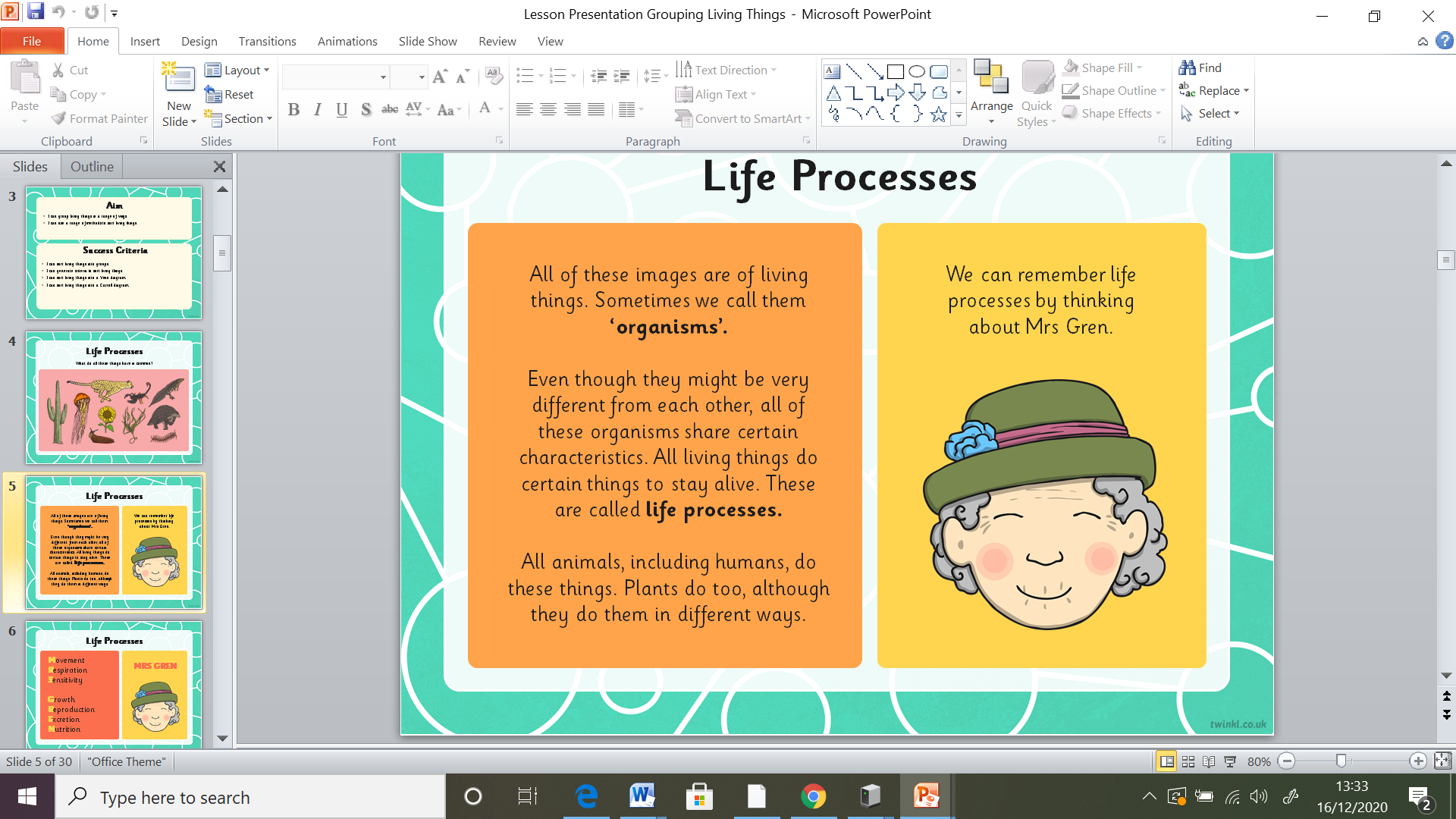 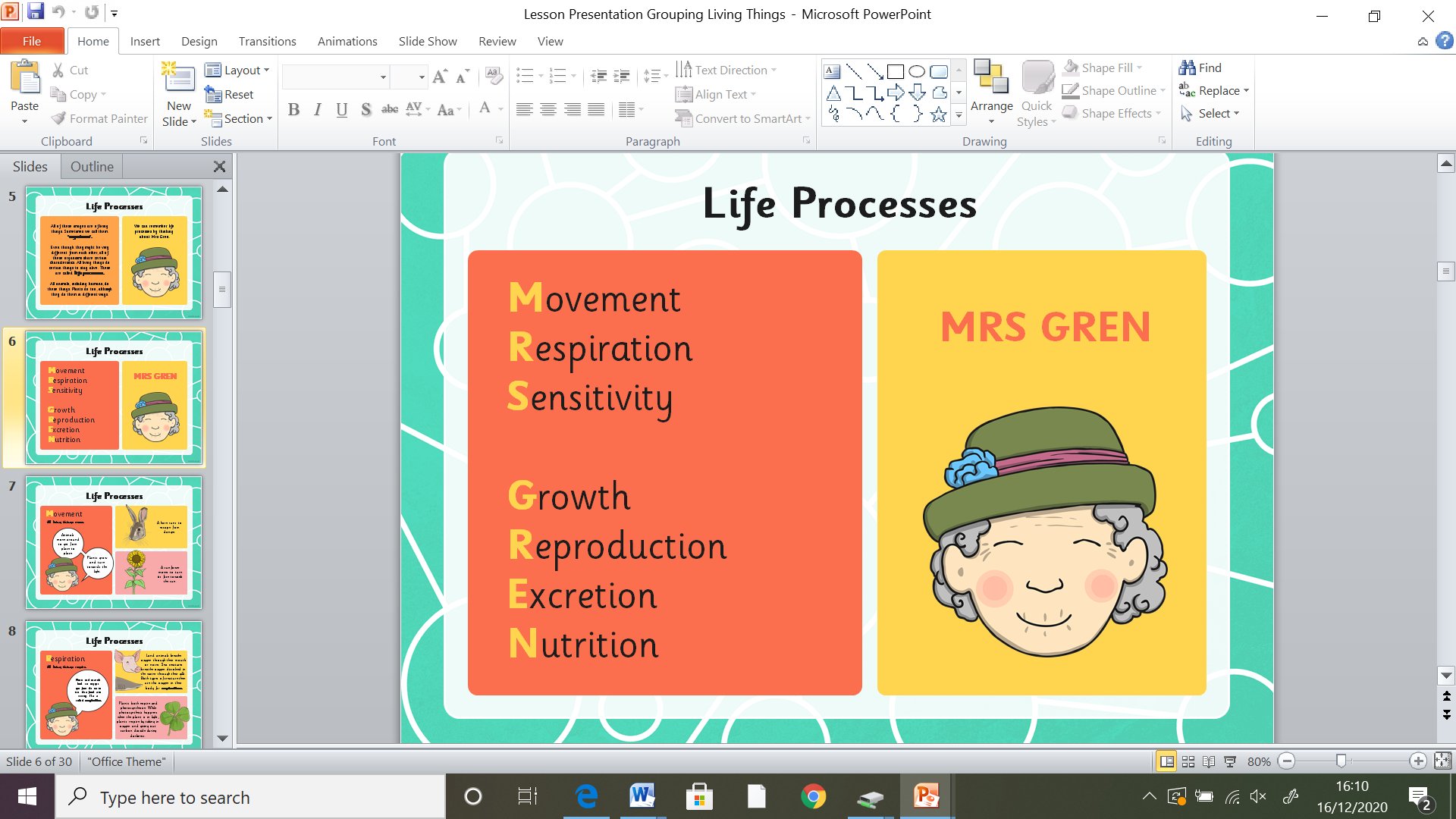 We grouped different living things by using a Venn Diagram.
We were introduced to classification keys and sorted living things using our own classification key.
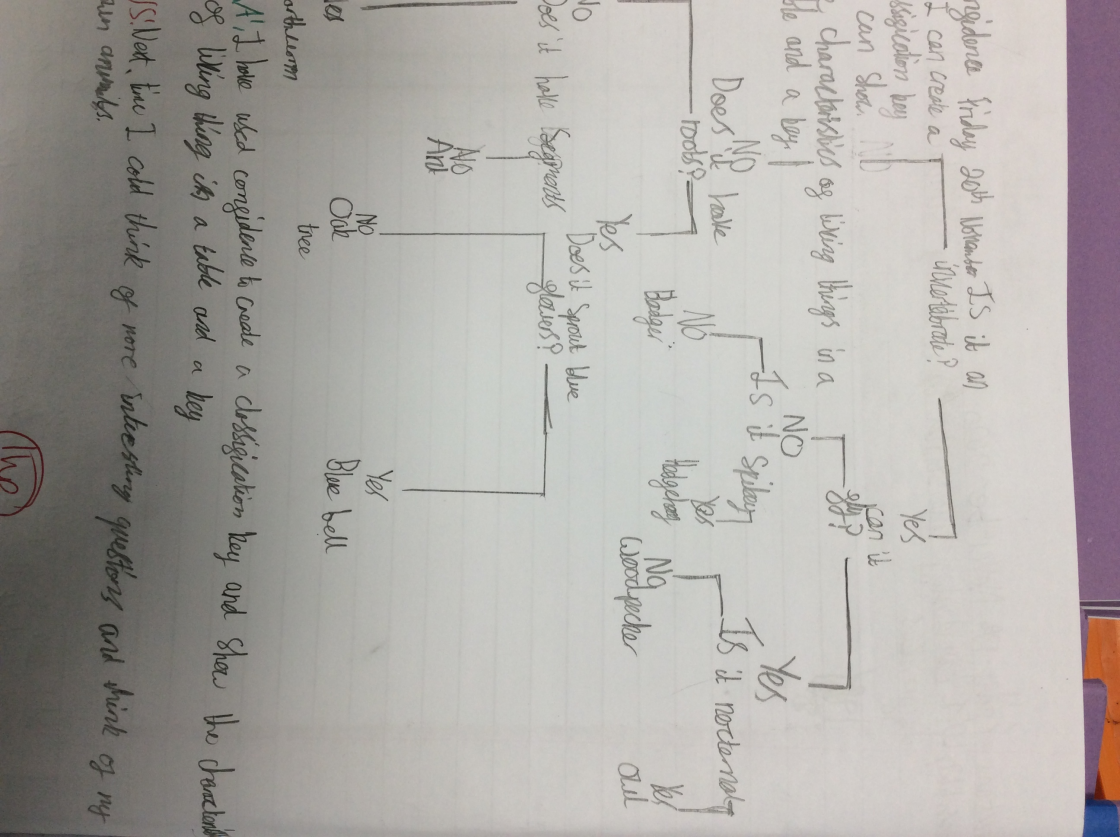 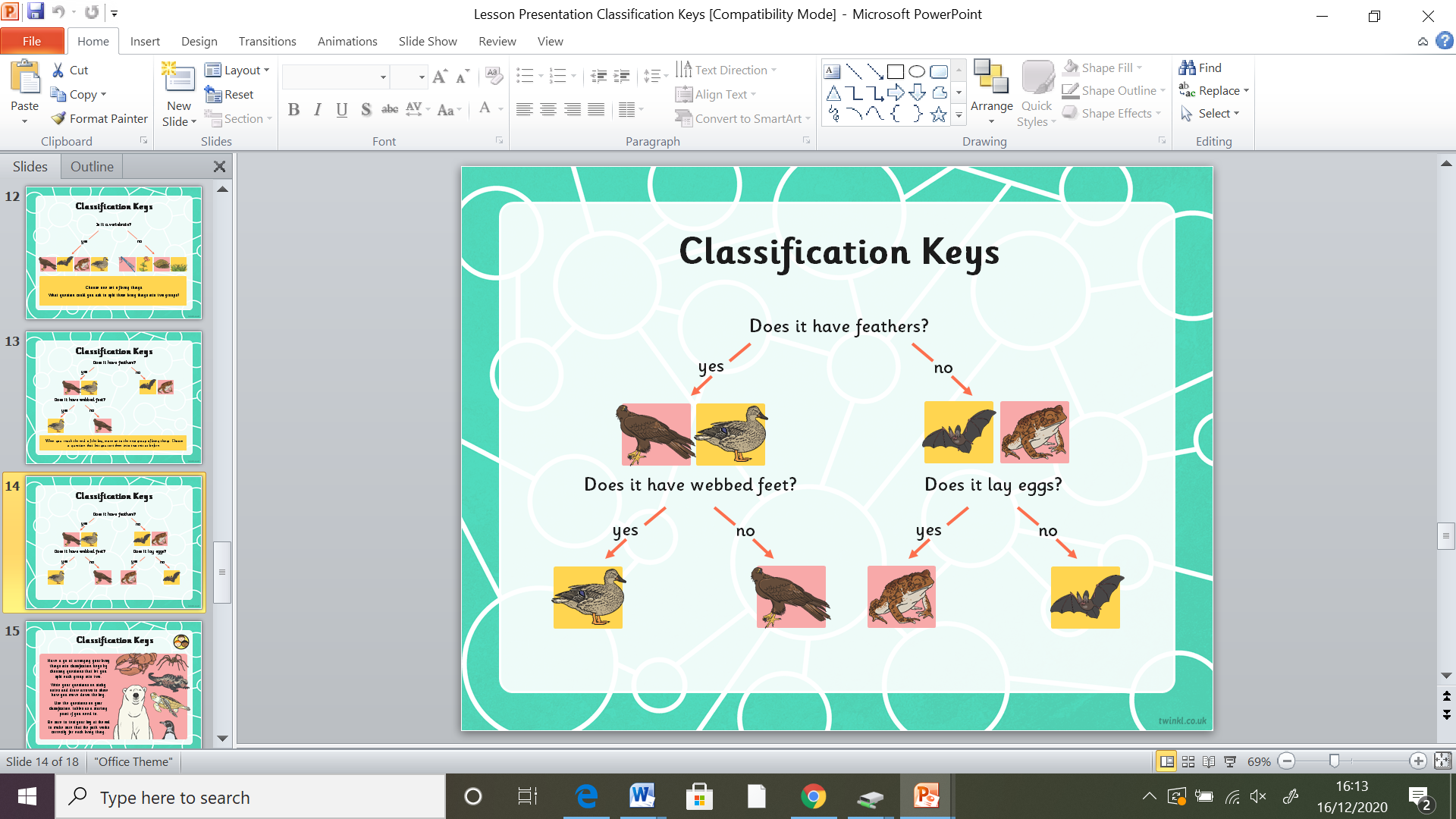 We went on an invertebrate hunt! We carefully took our invertebrates back to the classroom and carefully analysed each one, identifying what type of invertebrate they were.
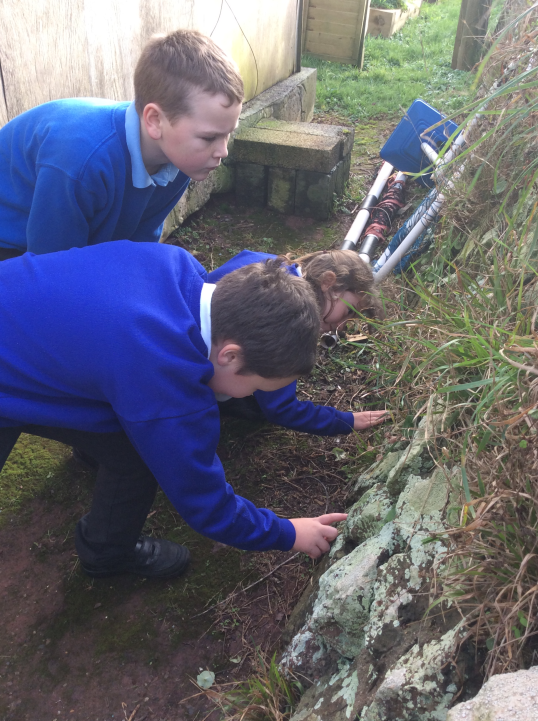 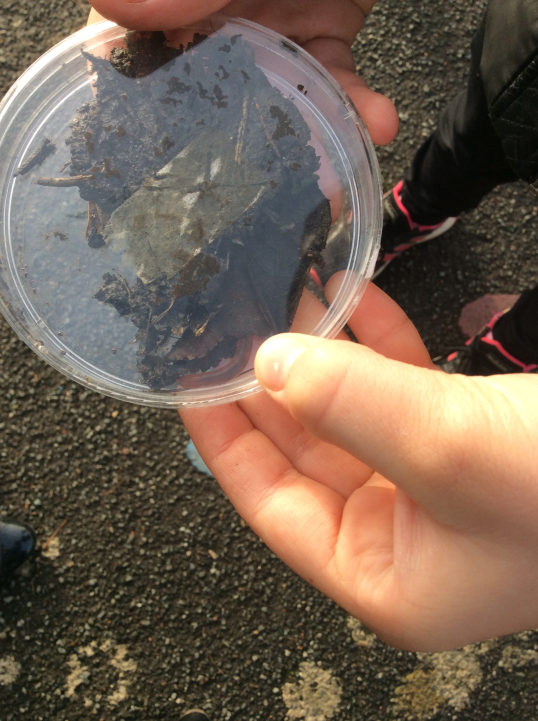 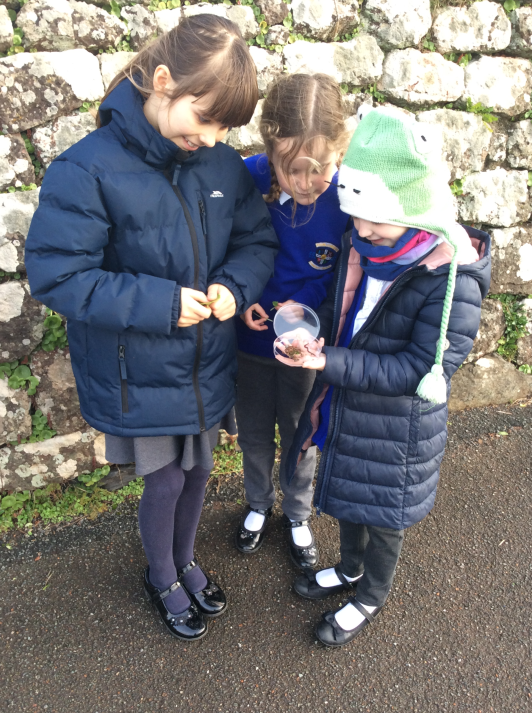 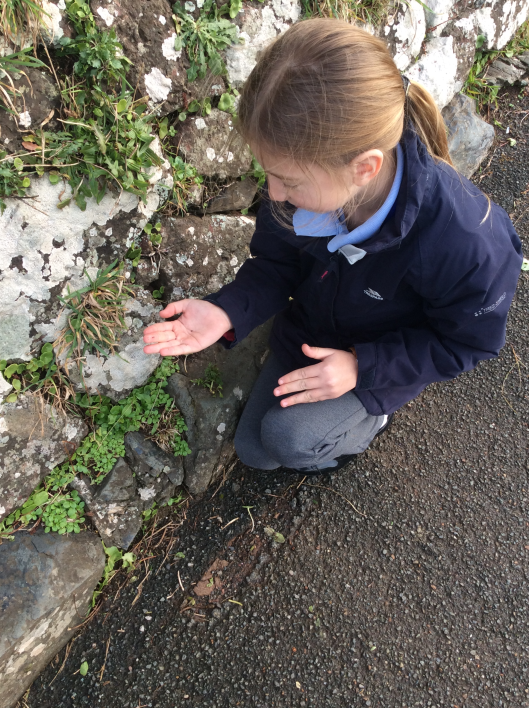 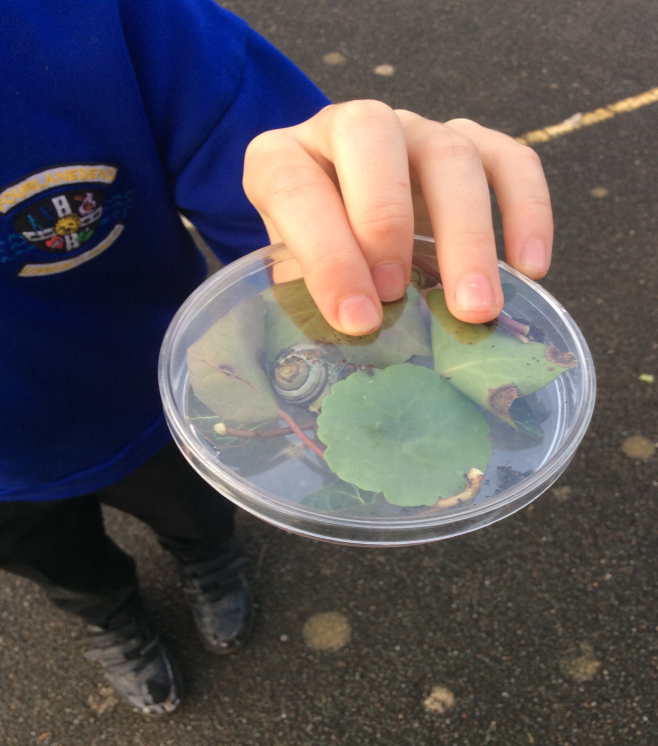 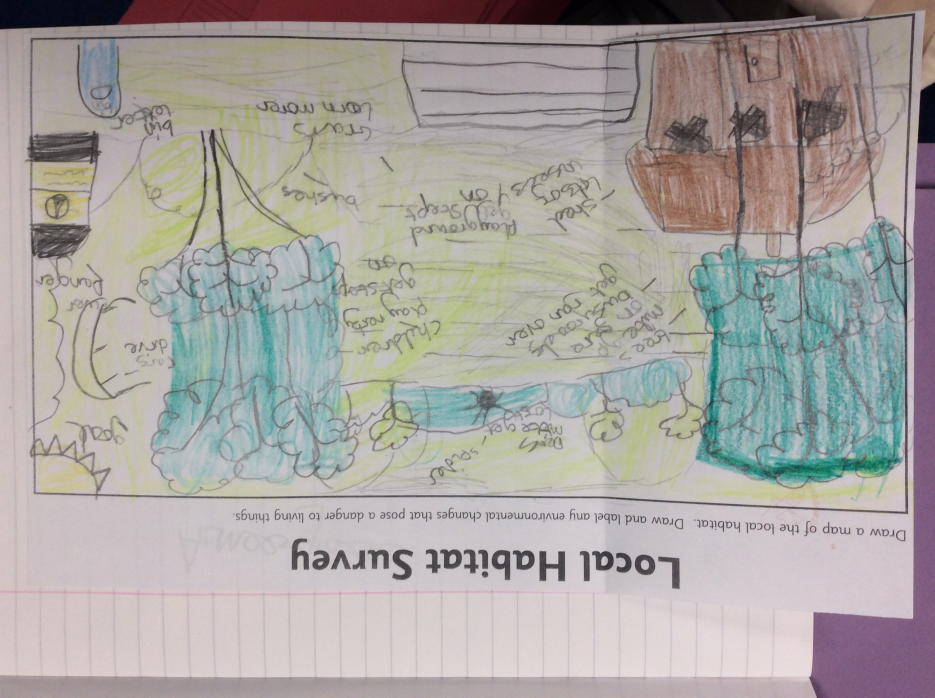 We mapped out the school field and identified various dangers for local habitats.
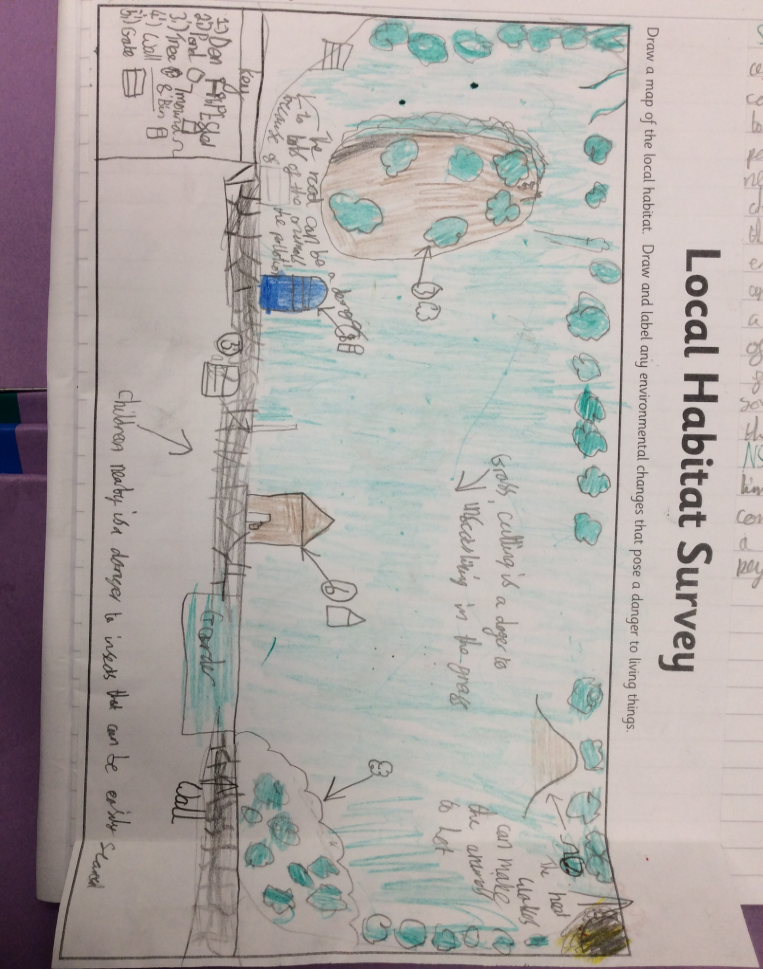 Cutting the grass could harm the insects that live there.
The busy road is a danger to any animals that might try to cross it.
We researched endangered animals and chose one to present information about to the class. We explained why they are endangered and what we can do to help.
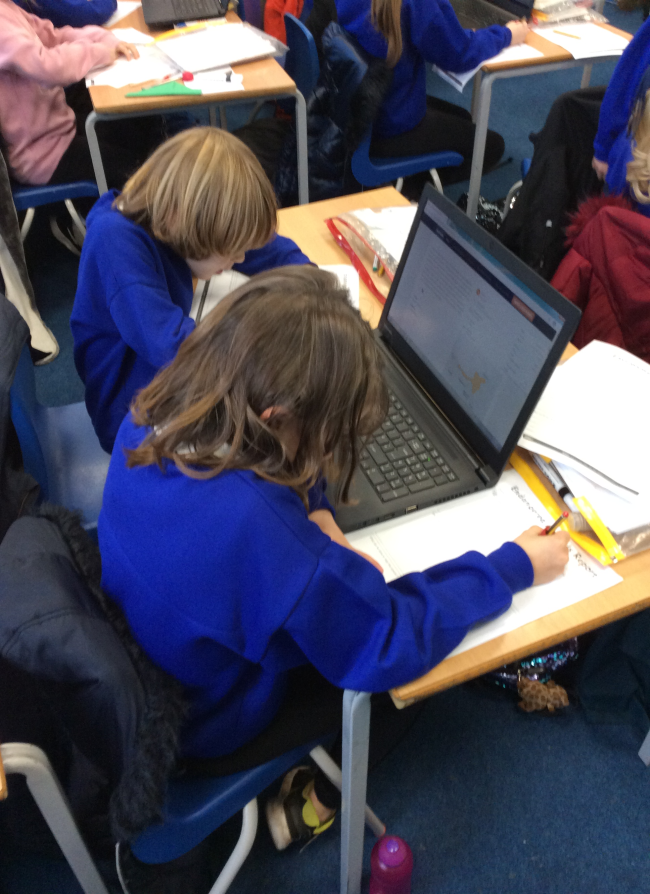 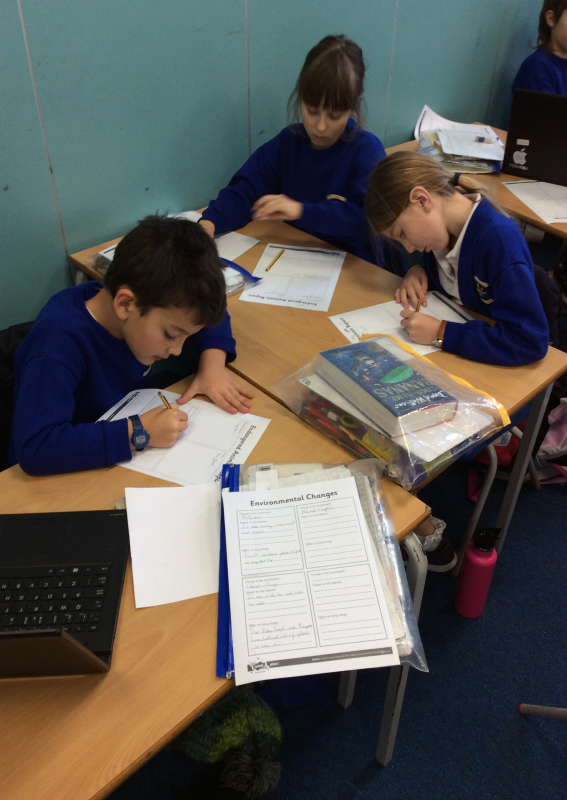 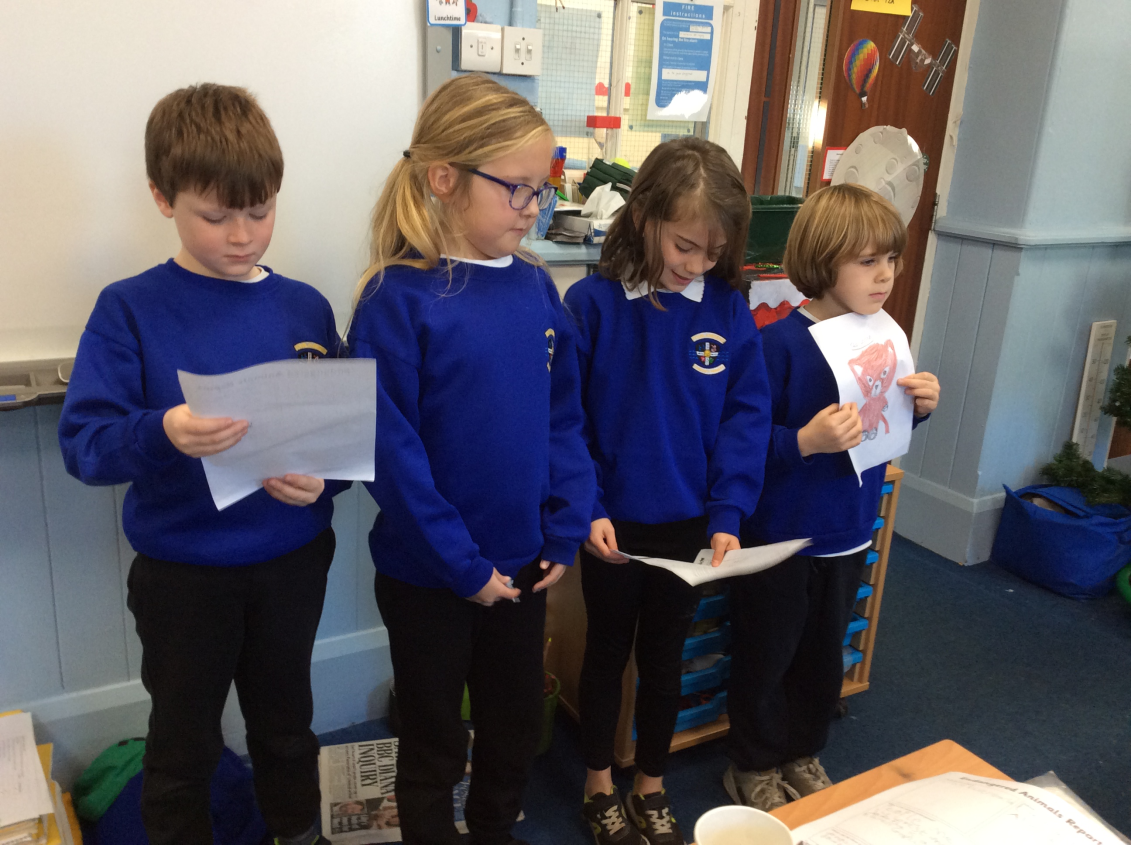 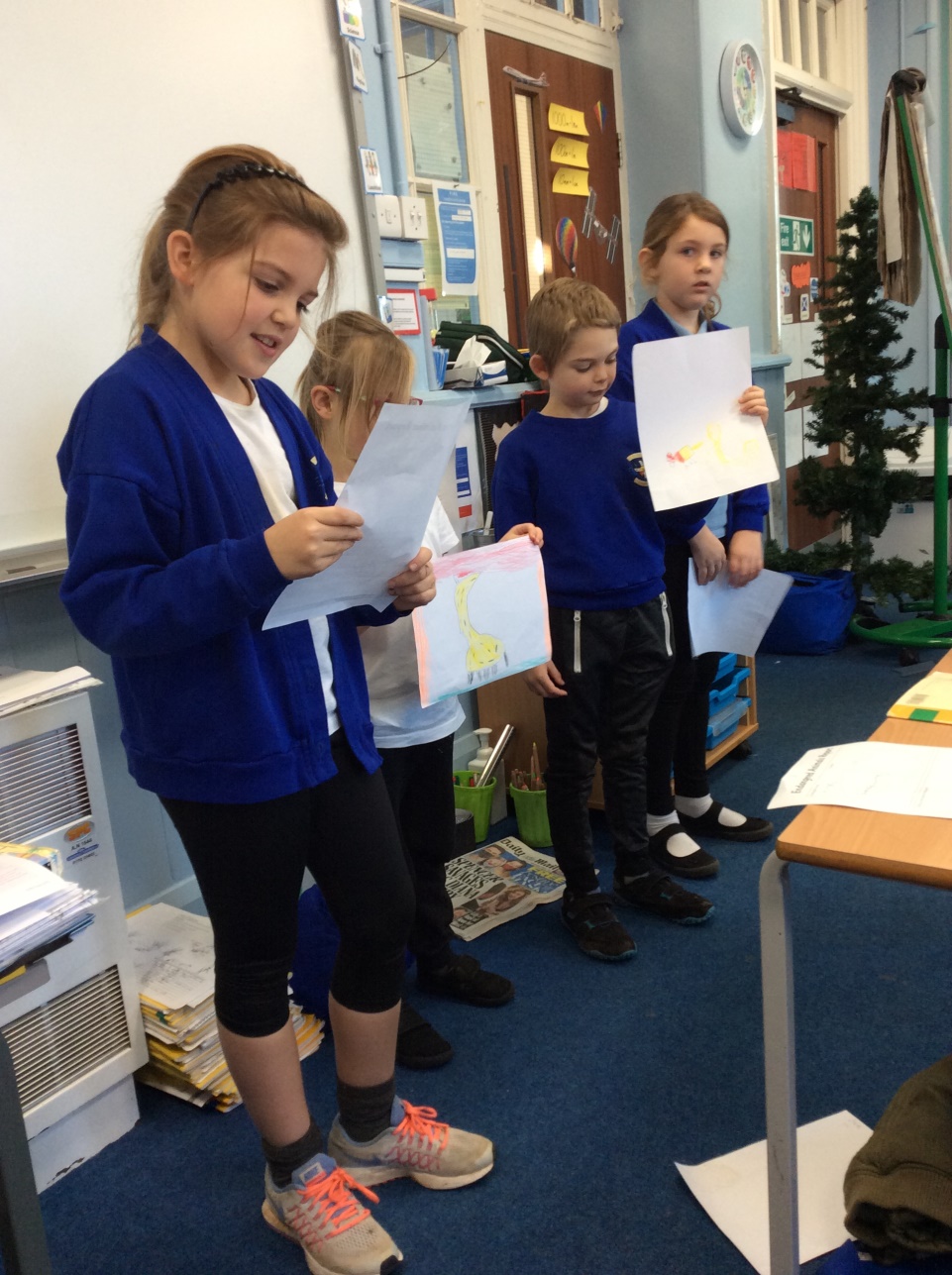 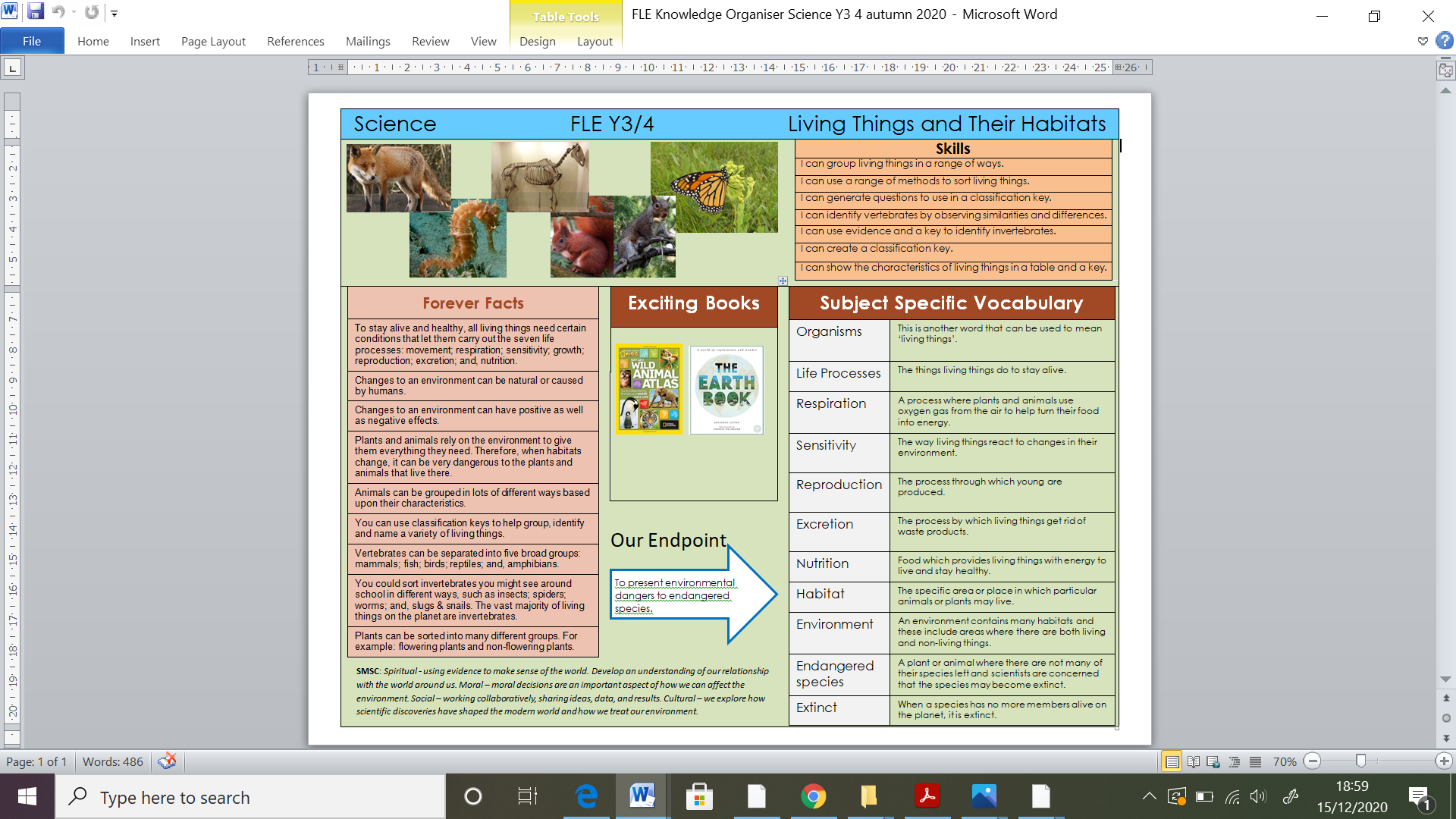